novembre 2018
Uscire dall’Austerità 

 con l’introduzione di una Moneta Parallela 

tramite Crediti fiscali  
e Btp fiscali
il Deficit pubblico di Salvini e di Maio è

simile a quelli dei governi passati







madds
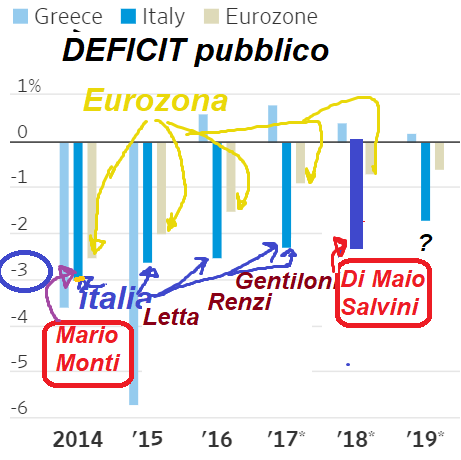 il Deficit della manovra non è eccessivo, semmai è troppo basso 







madds
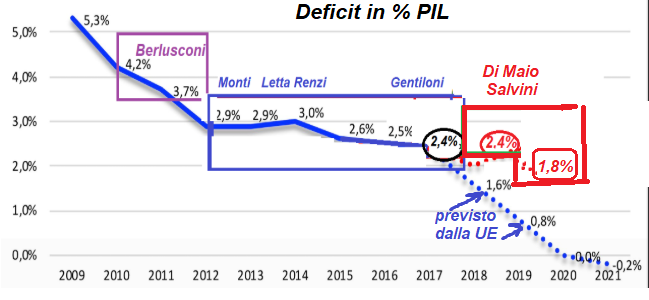 le tasse sono aumentate del 4% del PIL perchè i deficit erano troppo bassi
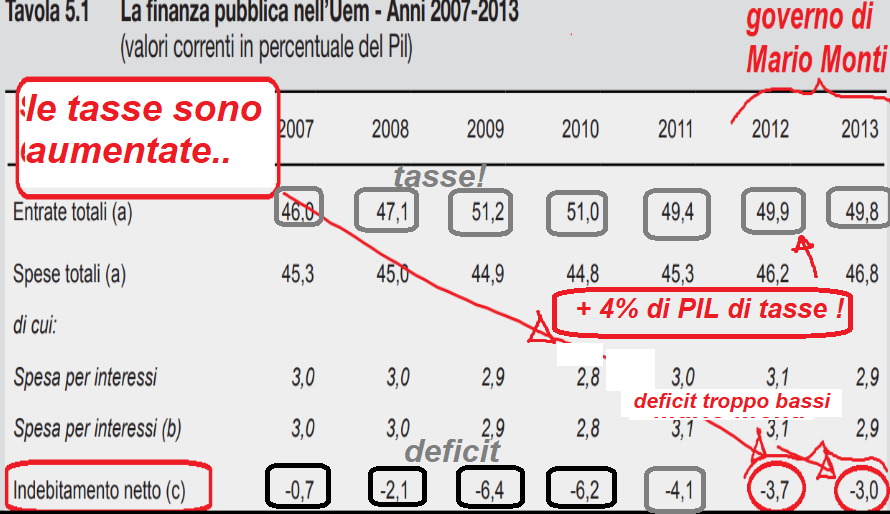 in America lo trovano un deficit normale…. 







madds
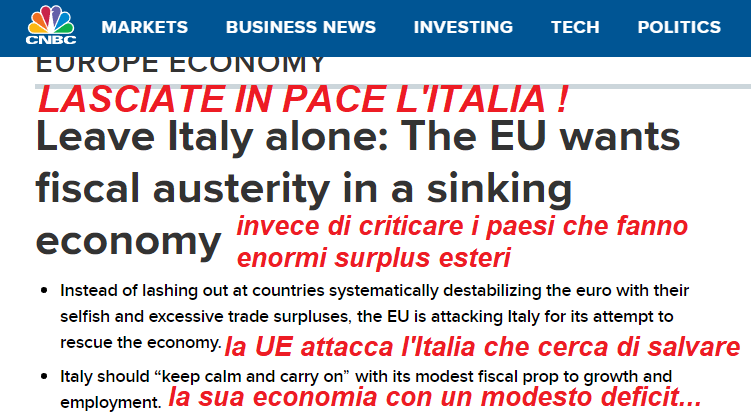 MA LO SPREAD è a 330 punti!
sta arrivando ai livelli del 2012 

quando con Berlusconi era schizzata a 400 e poi quasi 500 punti !
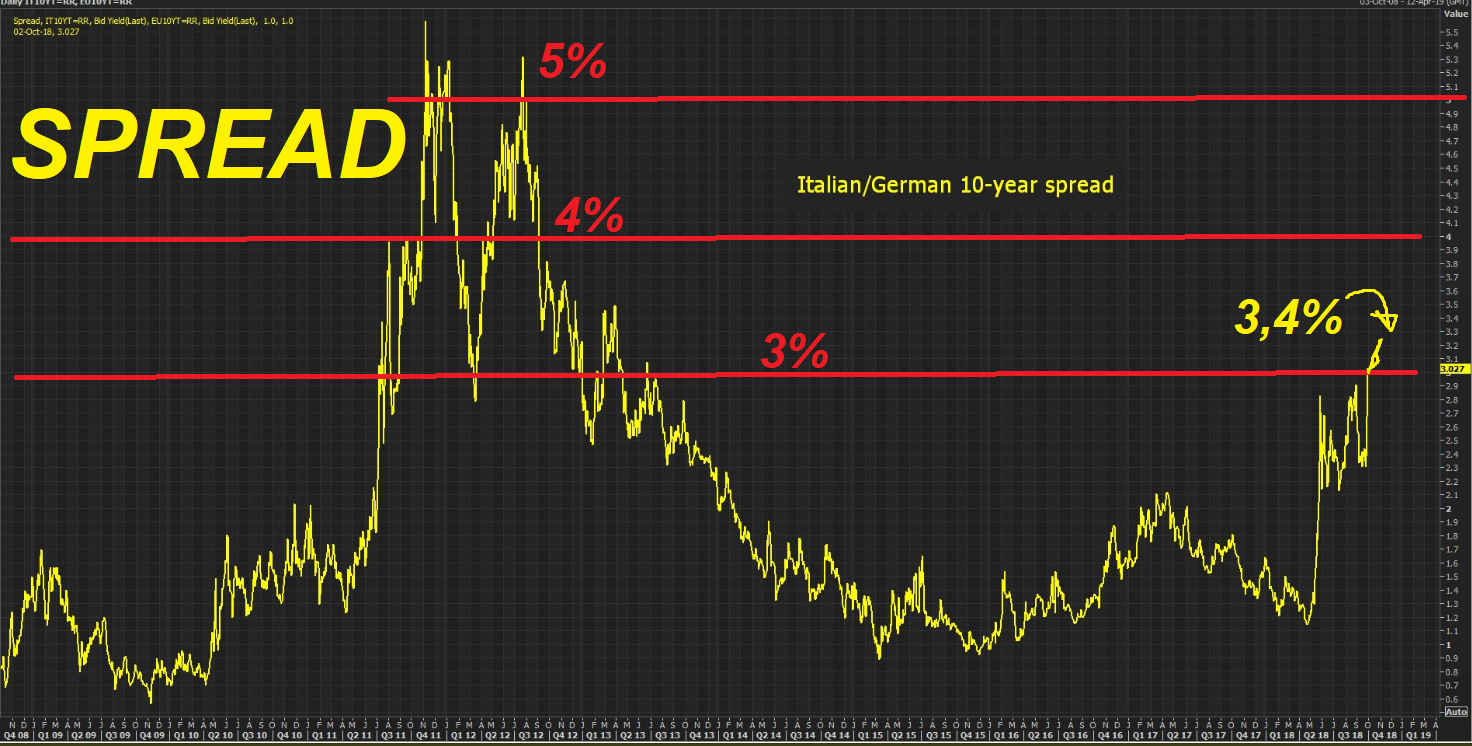 parliamo di lo Spread di 300 punti e 
di 2,4% invece del 1,8% di Deficit

mentre l’economia si disintegra lentamente
Con l’Euro  l’Italia ha perso il 20% della sua produzione industriale
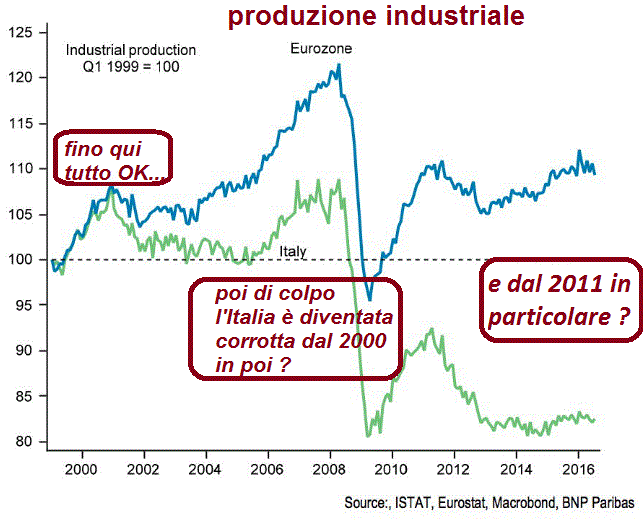 fino al 2008 la disoccupazione era più bassa in in Italia che in Germania
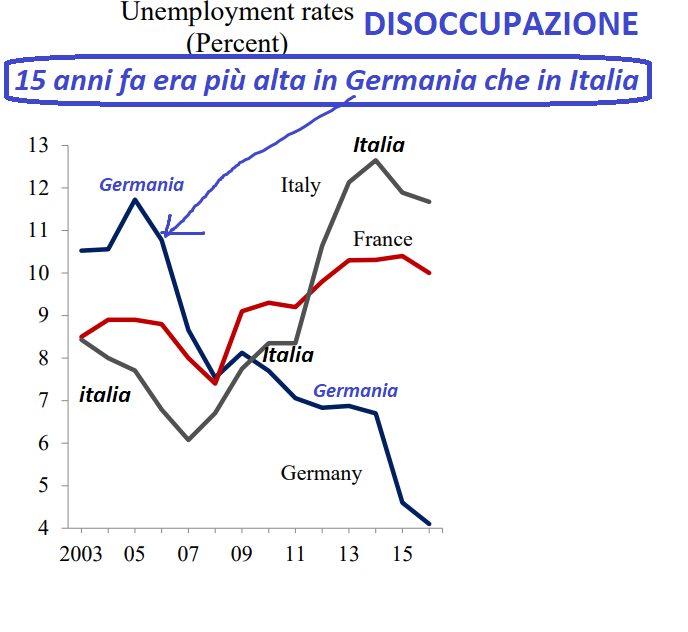 in Italia milioni di persone che potrebbero lavorare non hanno lavoro
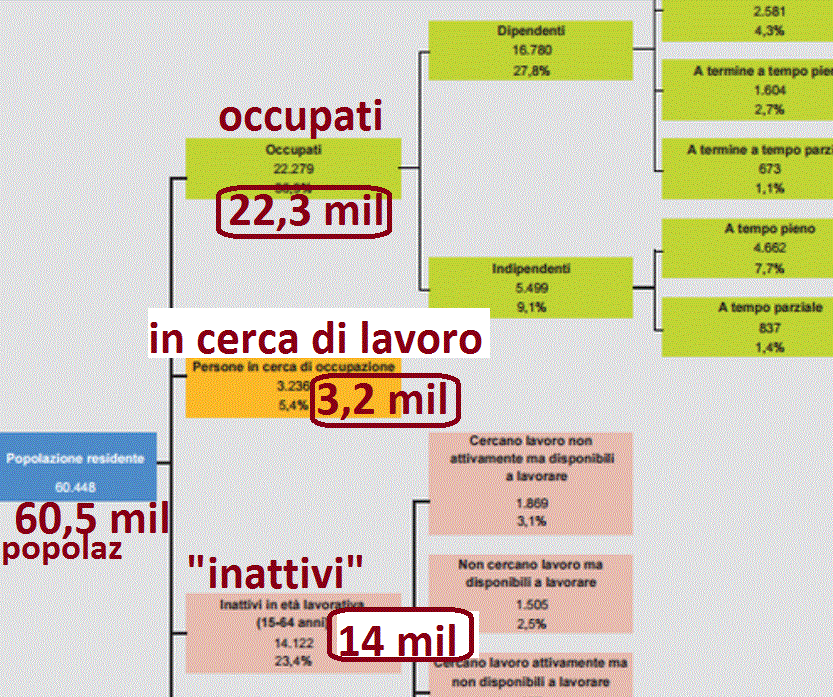 siamo i più pessimisti al mondo….
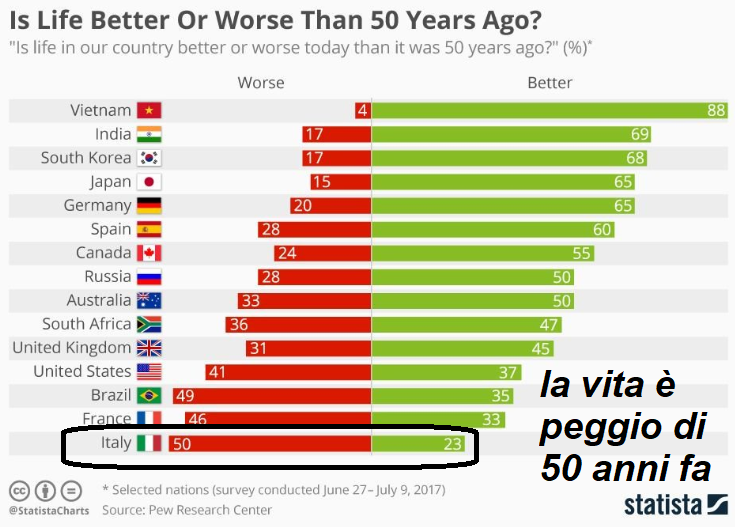 il risultato è il crollo demografico
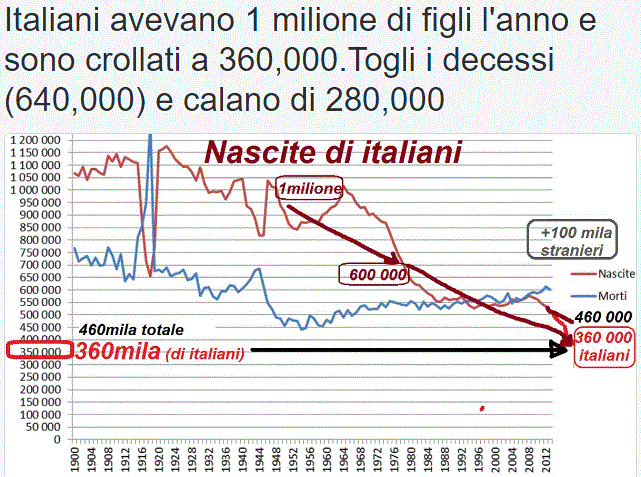 E’ un problema di mancanza di domanda interna, di scarsità di denaro

perchè le banche hanno tagliato 150 miliardi di credito e 

l’austerità ha aumentato le tasse di un 4% del PIL (circa 50 miliardi)
è un problema di DOMANDA interna
(come mostra una slide di Gutgeld per Renzi !)
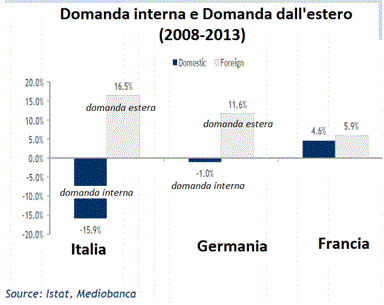 la “Domanda aggregata”, cioè la spesa, è collassata dopo il 2008 nel sud-europa
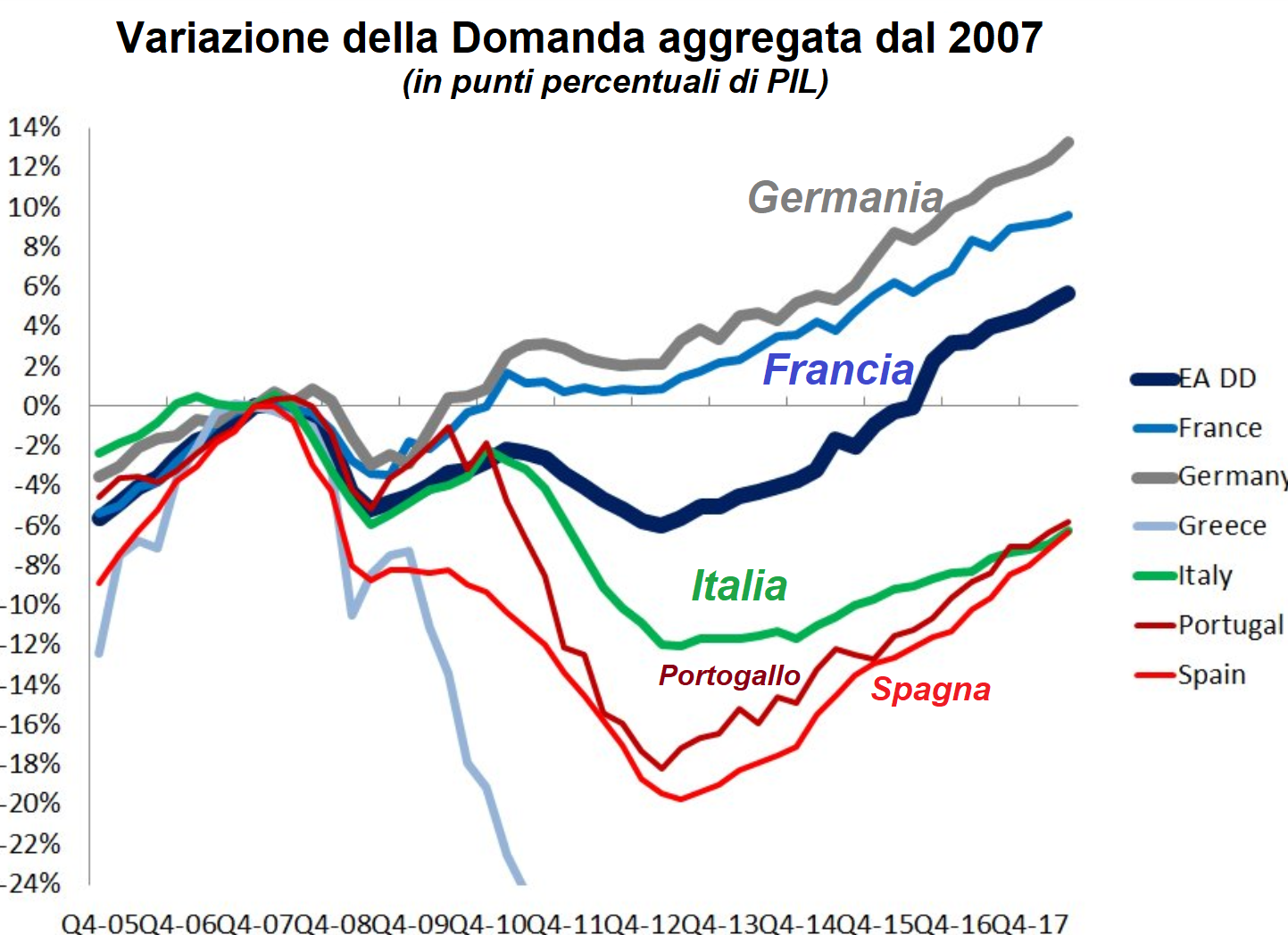 la Spagna ha fatto meglio dell’Italia ? Certo, con Deficit del 9% l’anno...
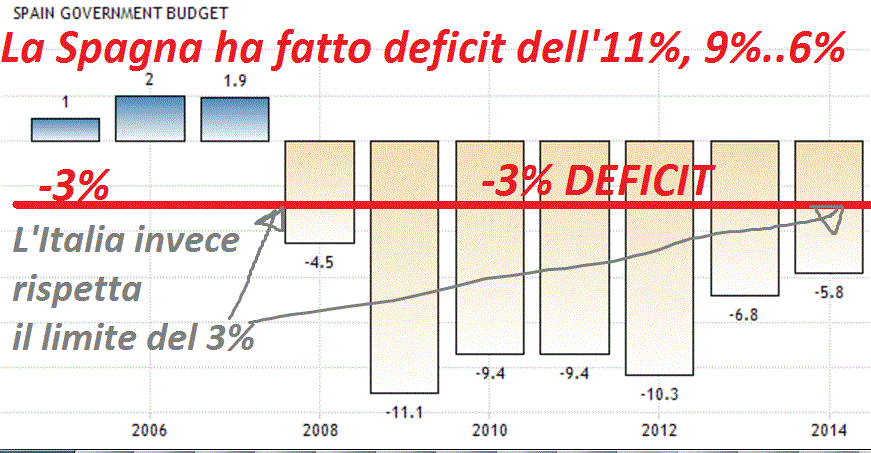 nei momenti di crisi si aumentano i deficit pubblici, anche al 10% del PIL ....
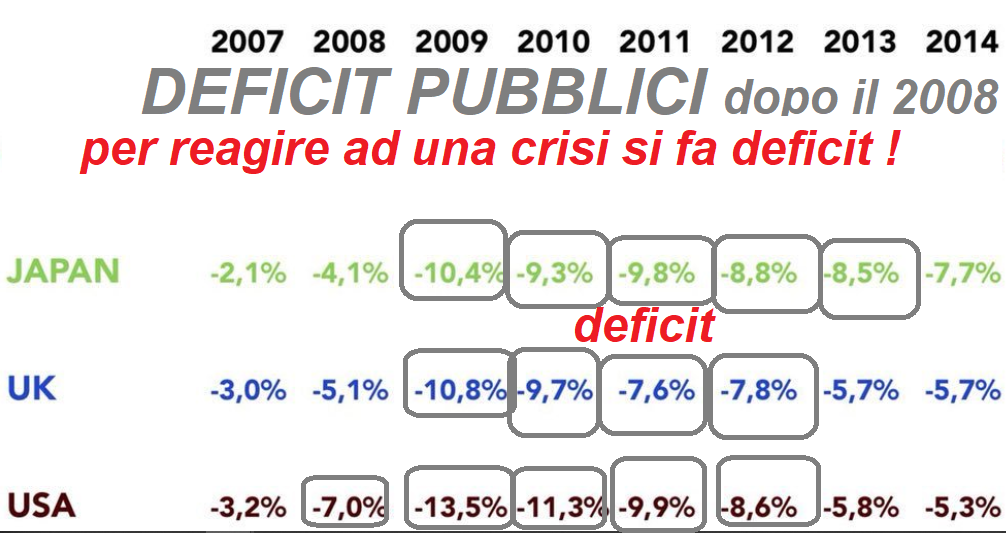 Il Portogallo ha fatto meglio dell’Italia ? ha raddoppiato il debito pubblico in sette anni
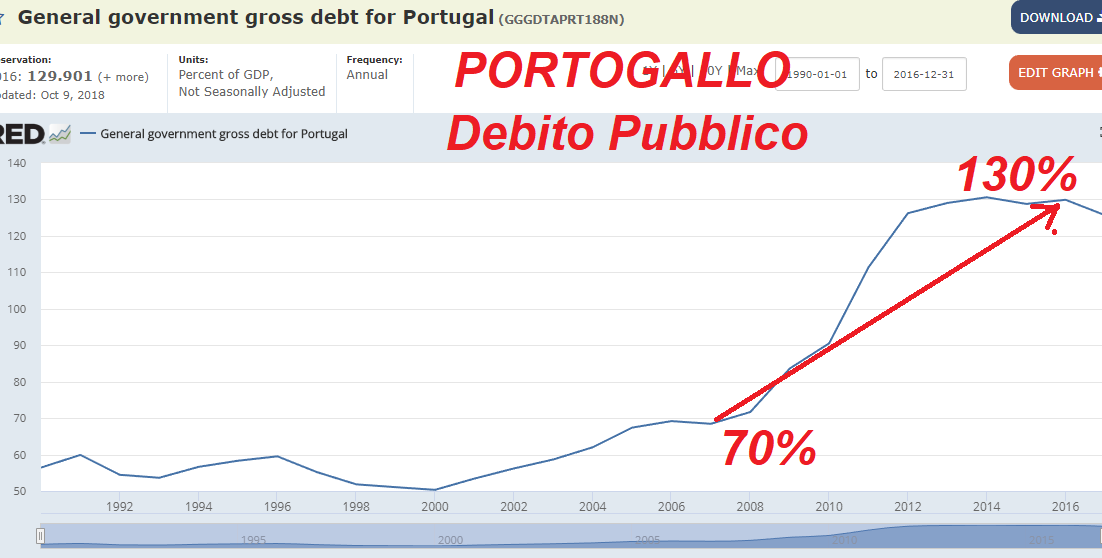 negli ultimi 10 anni nel mondo il debito pubblico è esploso di 30,000 mld, il nostro di 400 mld
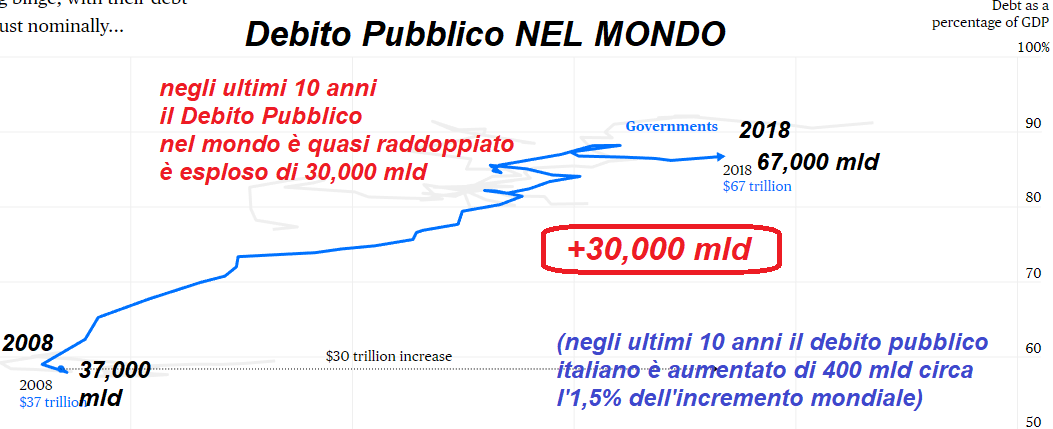 Ma le regole della UE 
penalizzano solo l’Italia

che ha sempre surplus di bilancio prima degli interessi  

e ha meno debito privato
contrariamente ad un pregiudizio diffuso, l’Italia è stata un paese frugale, in surplus di bilancio da 25 anni ex-interessi
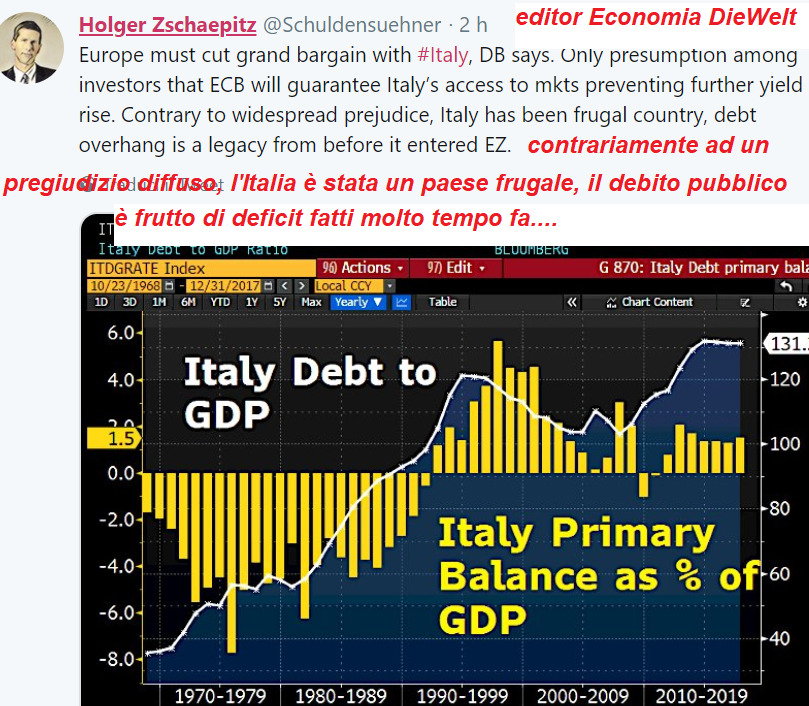 lo scrivono su “Die Welt” in Germania
Lo Stato italiano da 25 anni è un SURPLUS prima degli interessi
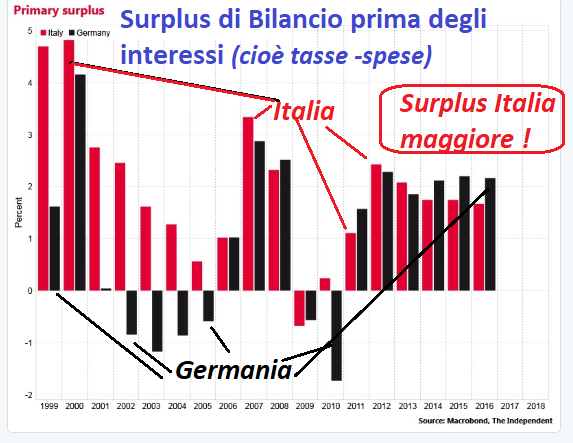 le famiglie italiane sono le meno indebitate del mondo….
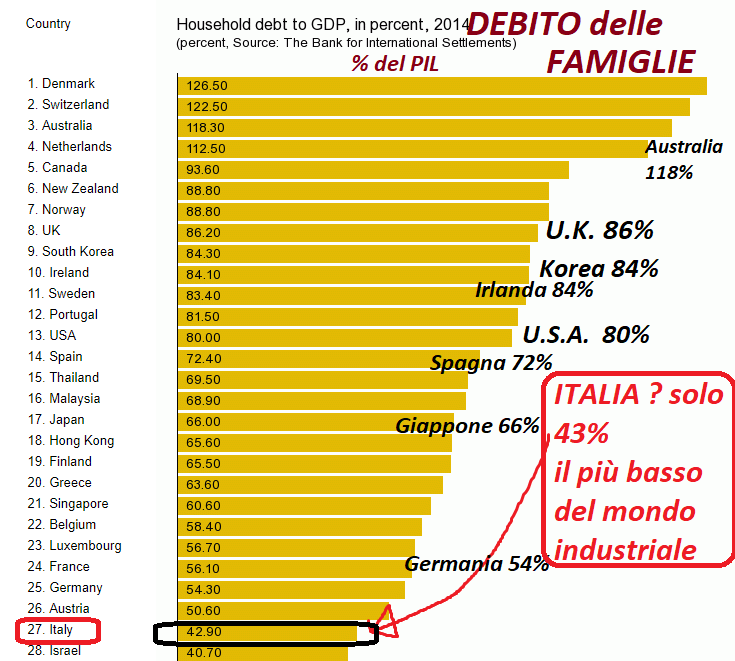 IL DEBITO PRIVATO E’ MOLTO MAGGIORE DI QUELLO PUBBLICO
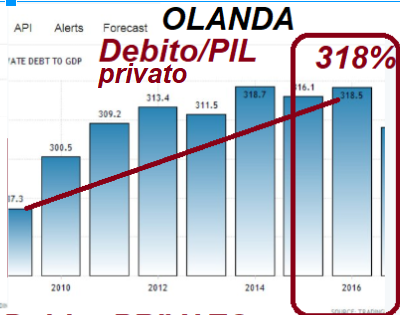 e l’Italia è 
la meno indebitata
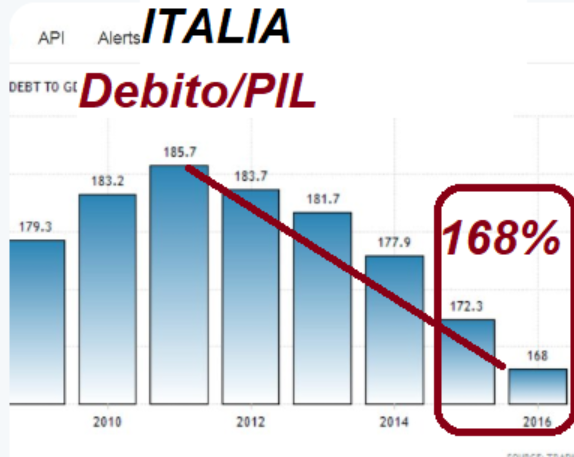 IL DEBITO PRIVATO  in Francia è più alto di 65 punti di PIL che in Italia e aumenta
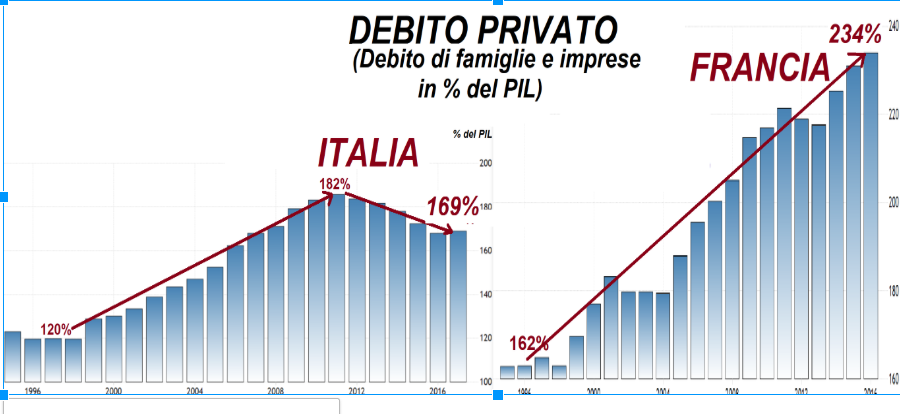 IL DEBITO PRIVATO in Spagna era esploso 
anche adesso il 200% del PIL
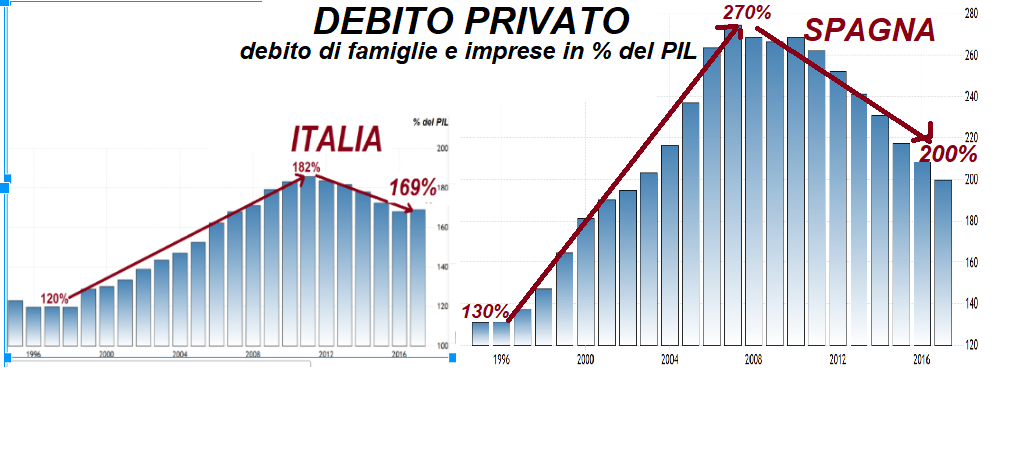 nonostante la crisi
 l’Italia è ancora

No. 2 per la produzione industriale 

No. 1 per la ricchezza media delle famiglie
la ricchezza media in Italia è una delle più alte
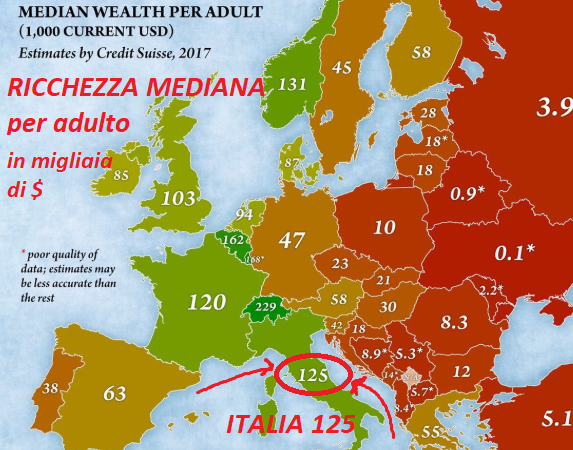 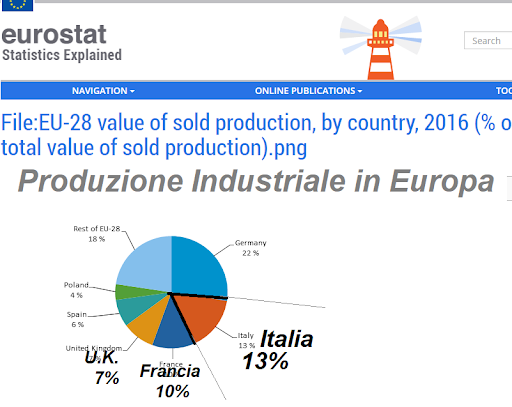 nel settore manifatturiero la produttività dal 2005 non è più calata rispetto alla Germania...
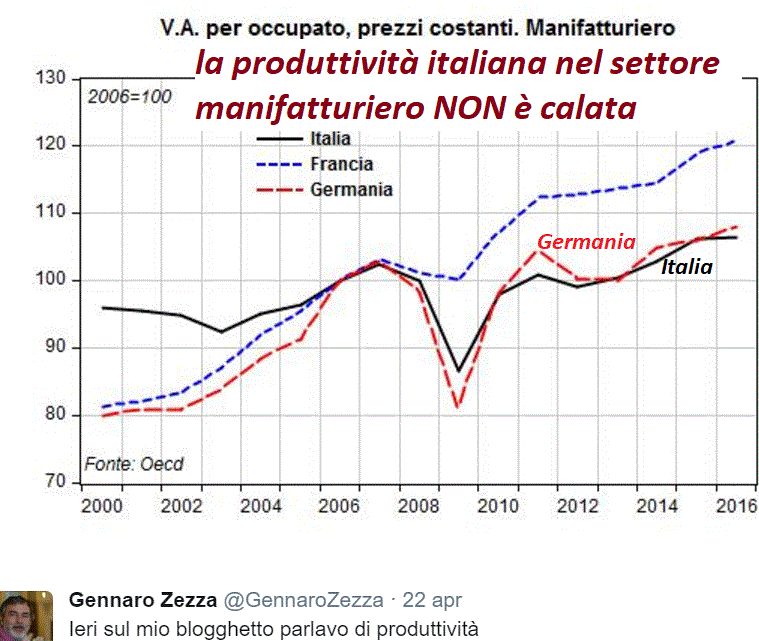 Perchè allora il debito pubblico italiano alto  ?
L’Italia è composta da 2 economie e ha fatto deficit per ridurre le differenze regionali
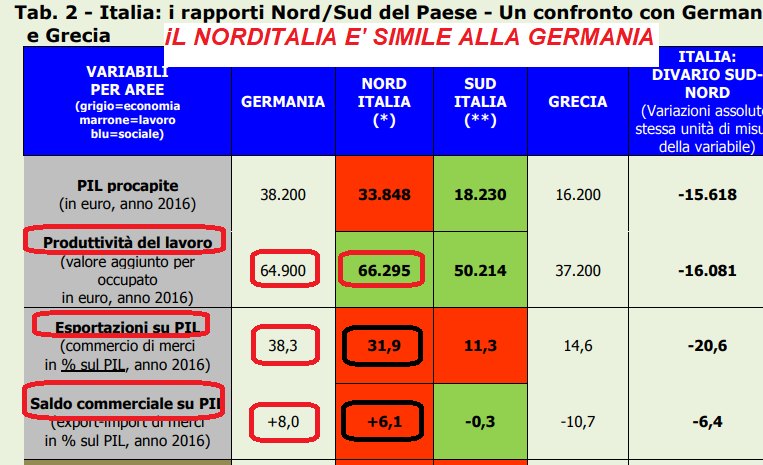 il Debito è dovuto agli interessi cumulati su deficit di 30 anni fa
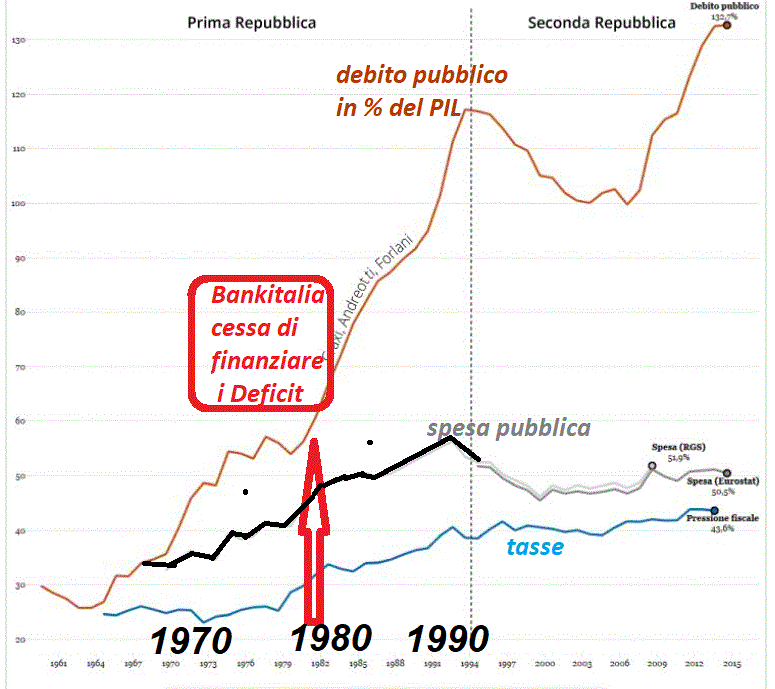 il Deficit attuale è creato dagli interessi
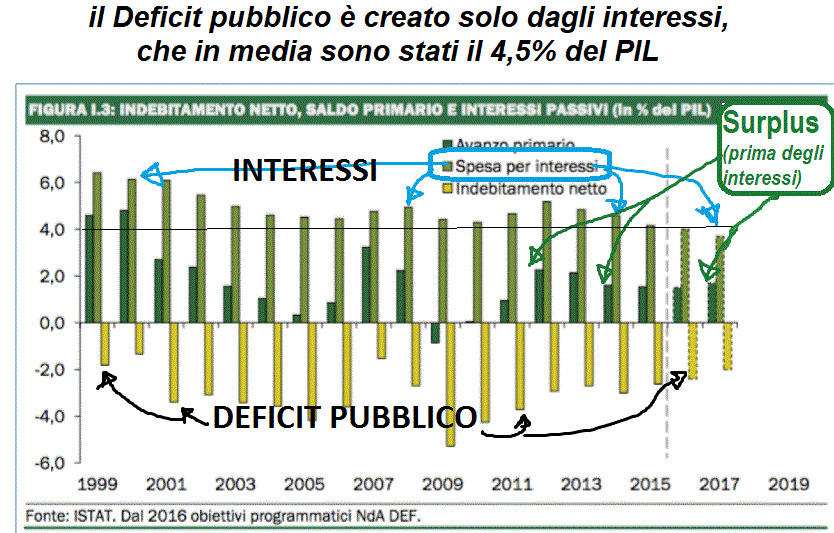 “STAMPARE MONETA” ?


Se non lo fa lo Stato lo fanno le Banche
Giovanni Tria (3 anni fa) “Dobbiamo poter stampare moneta”
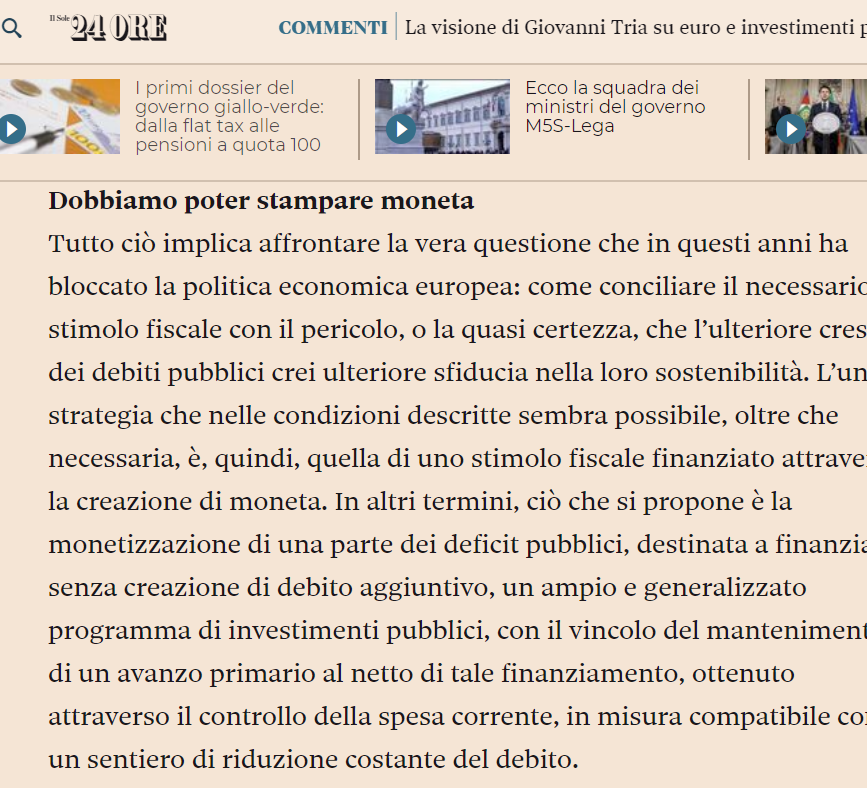 (il ministro dell’Economia, prof. Tria sul Sole 24 ore tre anni fa: ”...monetizzare parte del deficiti pubblici... )
Prima degli anni ‘80 il Deficit pubblico veniva per metà monetizzato 





madds
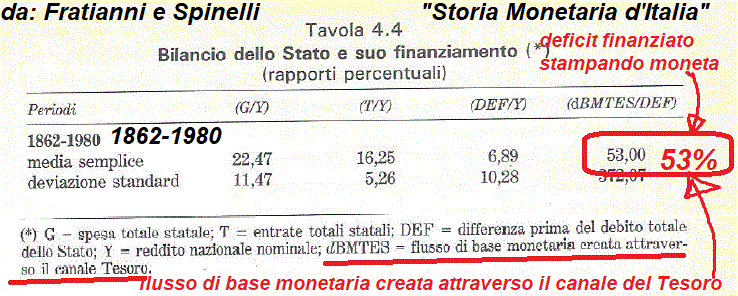 fino agli anni ‘80 il 40% del debito pubblico era detenuto da banche e banche centrali domestiche
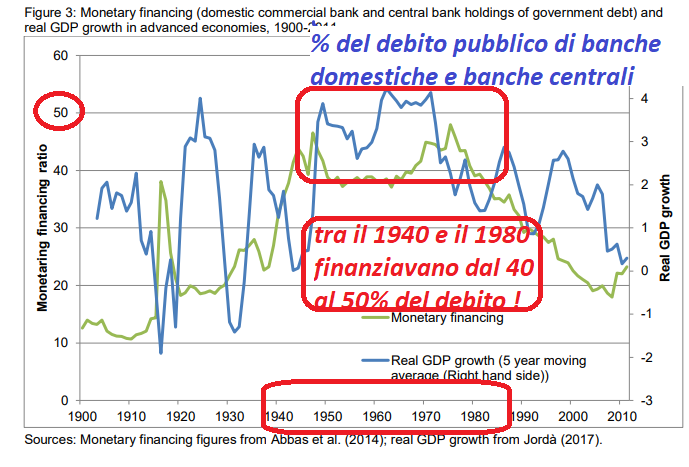 negli ultimi 30 anni invece gli investitori esteri hanno comprato il debito pubblico
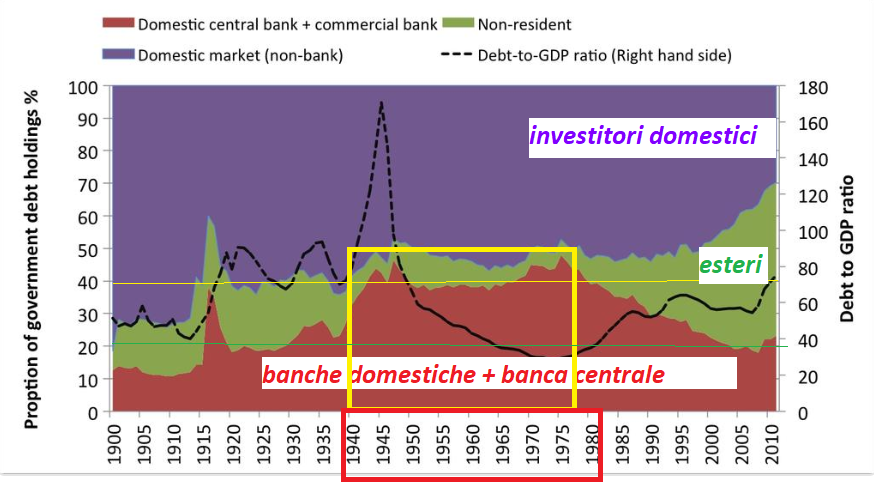 con l’Euro il debito pubblico è passato dalle mani delle famiglie italiane a quelle dei mercati finanziari
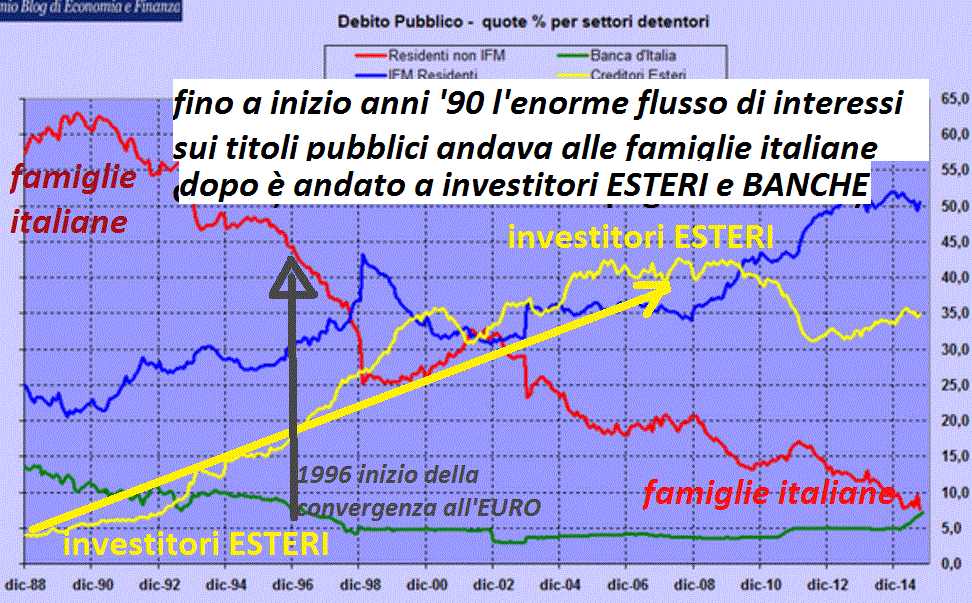 con l’Euro lo Stato italiano si è indebitato con le banche estere, specie francesi
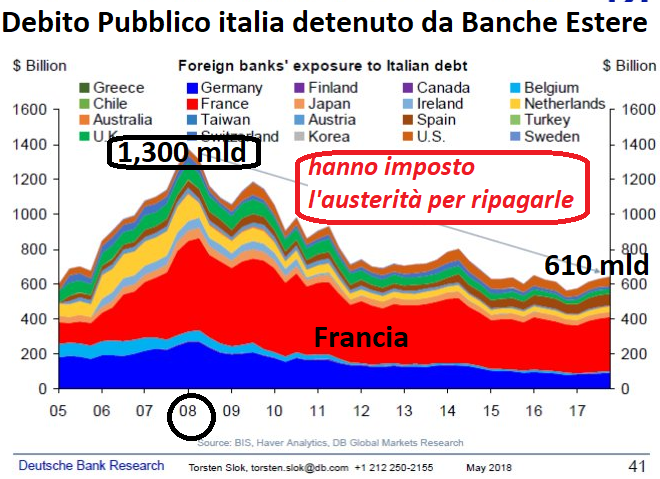 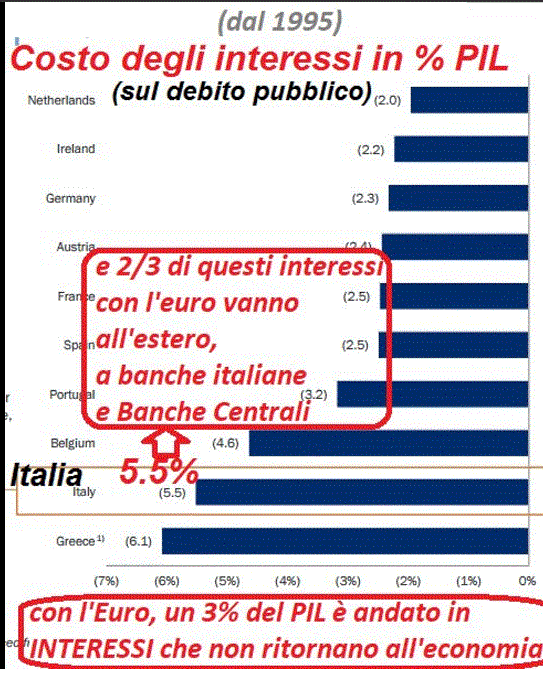 nessun altro paese ha pagato tanti interessi all’estero
le Banche estere incassavano più di metà degli interessi sui Btp

con denaro che creano, (non con in risparmi dei francesi o inglesi…)
nel sistema monetario attuale il denaro che circola viene creato quasi tutto dalle Banche
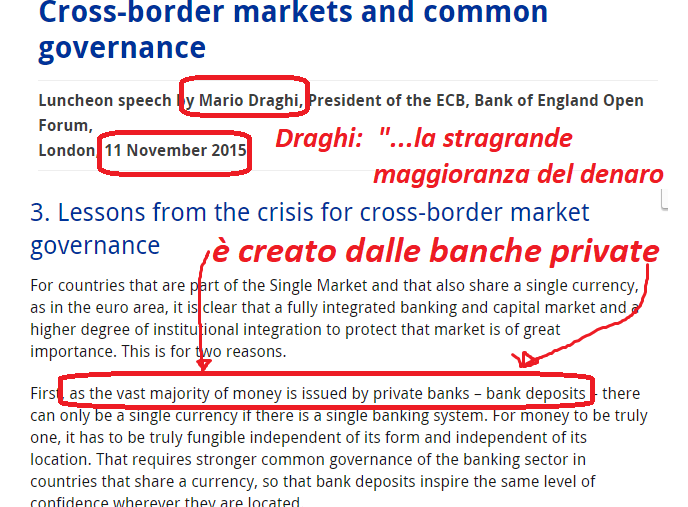 Come spiega anche Draghi “majority of money is isssued by private banks…”
“...quando la banca da un prestito crea il denaro in quel momento… il contante del bancomat è denaro diverso dal saldo del conto in banca….”
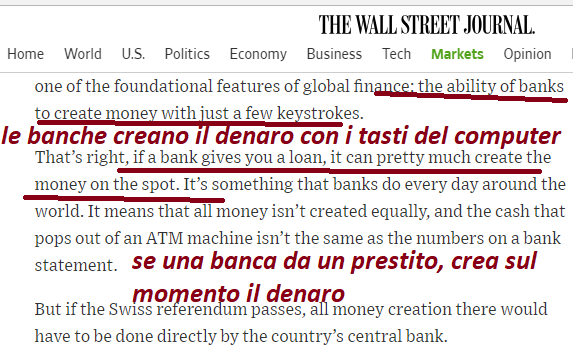 quando dopo il 2008 le banche sono andate in crisi nel mondo

le Banche Centrali hanno stampato migliaia di miliardi
Le Banche Centrali hanno “stampato moneta” comprando migliaia di miliardi di debito, anche nella UE
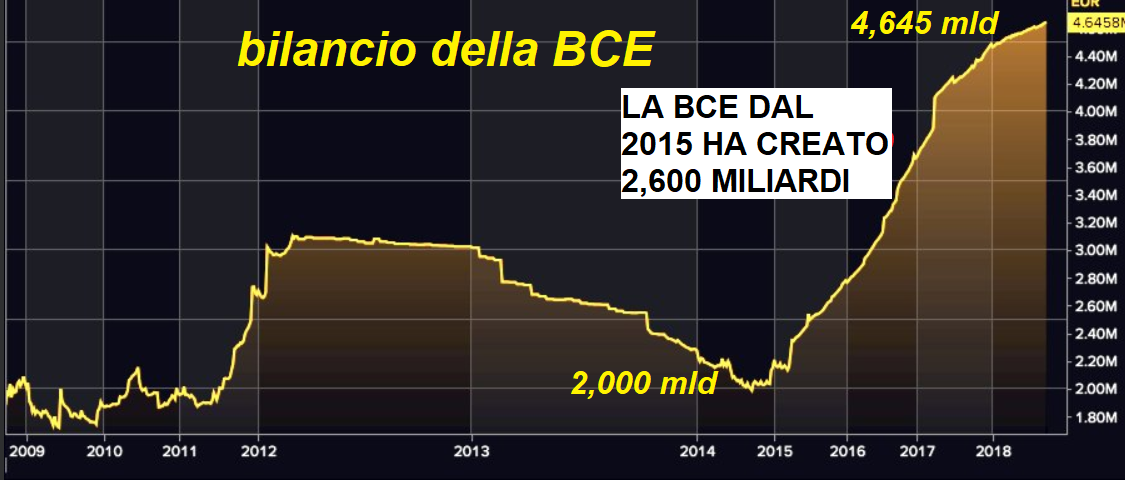 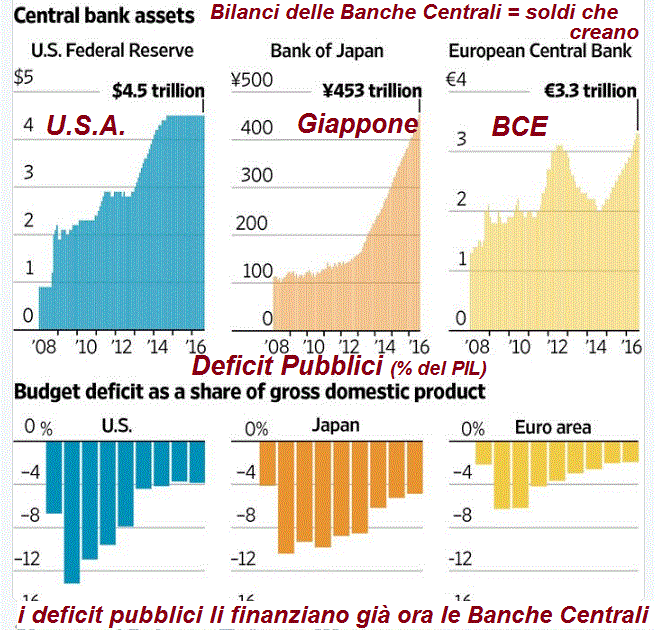 di fatto dal 2009
 le Banche Centrali 

hanno finanziato

 i deficit pubblici
le Banche Centrali infatti creano denaro quando comprano titoli e non costa a loro niente
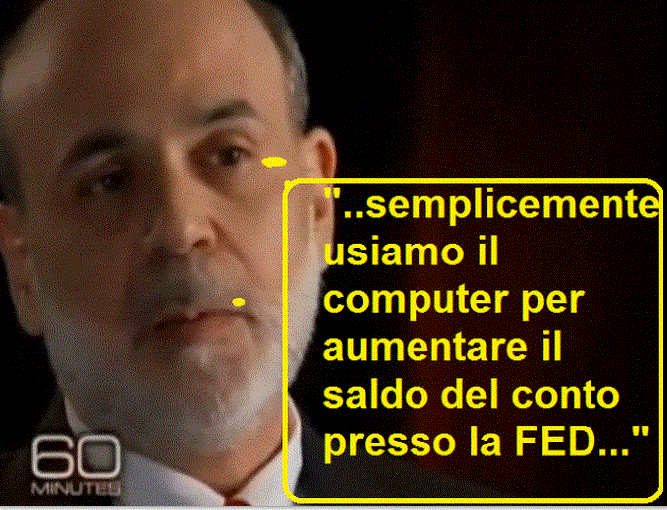 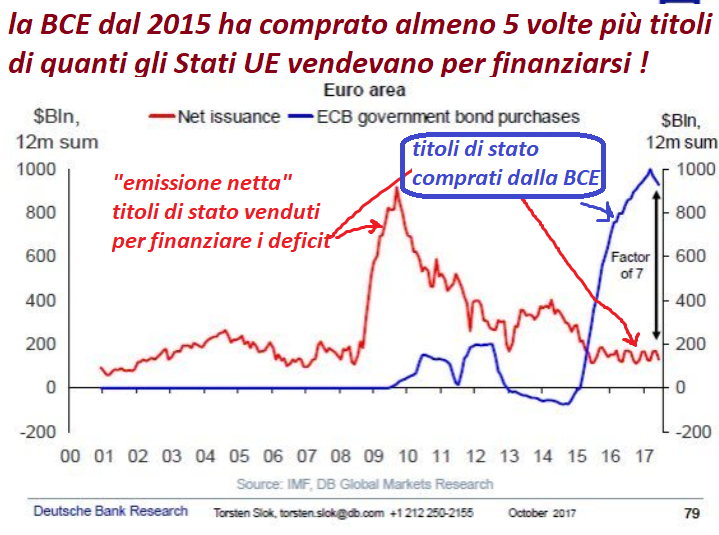 lo Spread oggi non è più 
quello di una volta
il crollo del mercato italiano ? la Germania come bonds e azioni ha perso come noi nel 2018
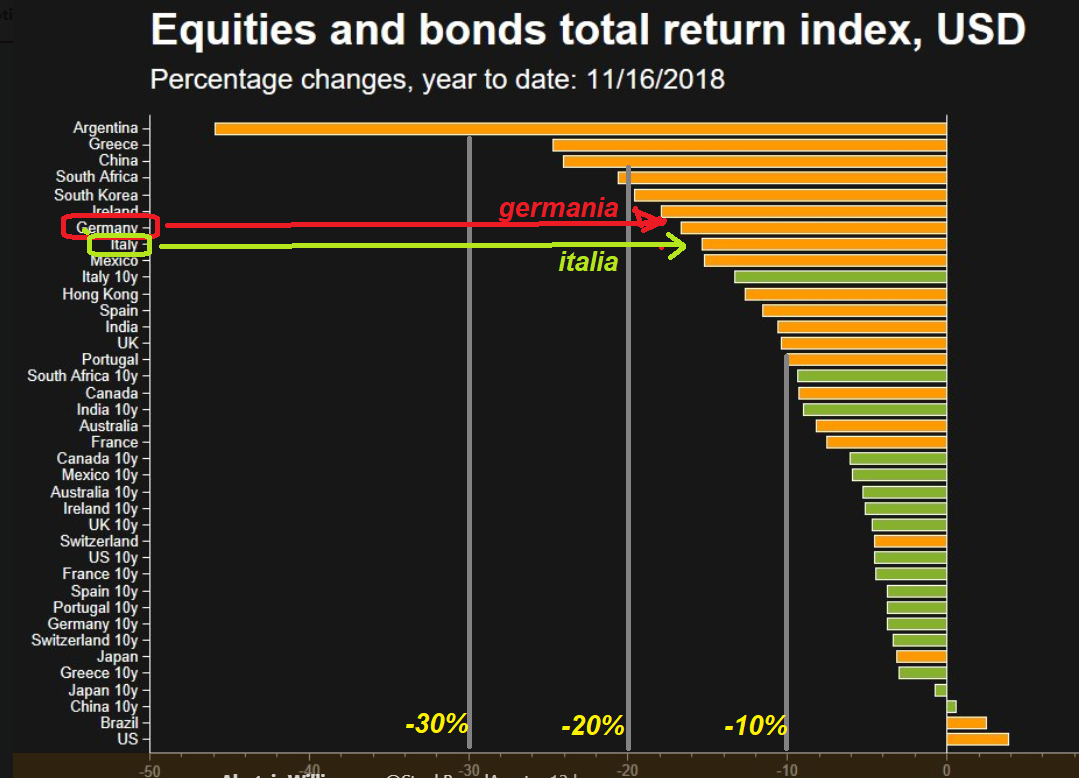 A dispetto dello Spread negli ultimi 10 anni i BTP sono stati fatti enormi guadagni
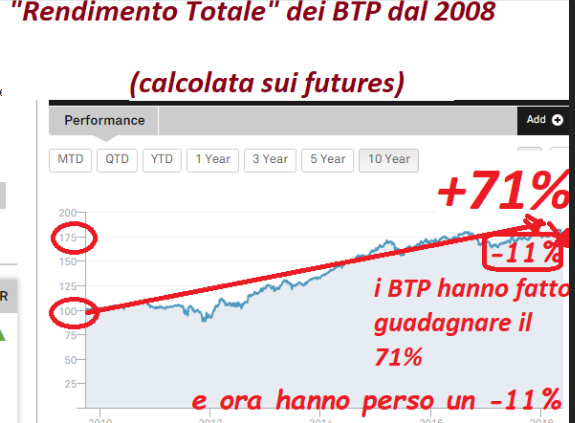 interessi + guadagni in conto capitale
la Spread (differenza con la Germania) è alta ora perchè i tassi in Germania sono bassi !
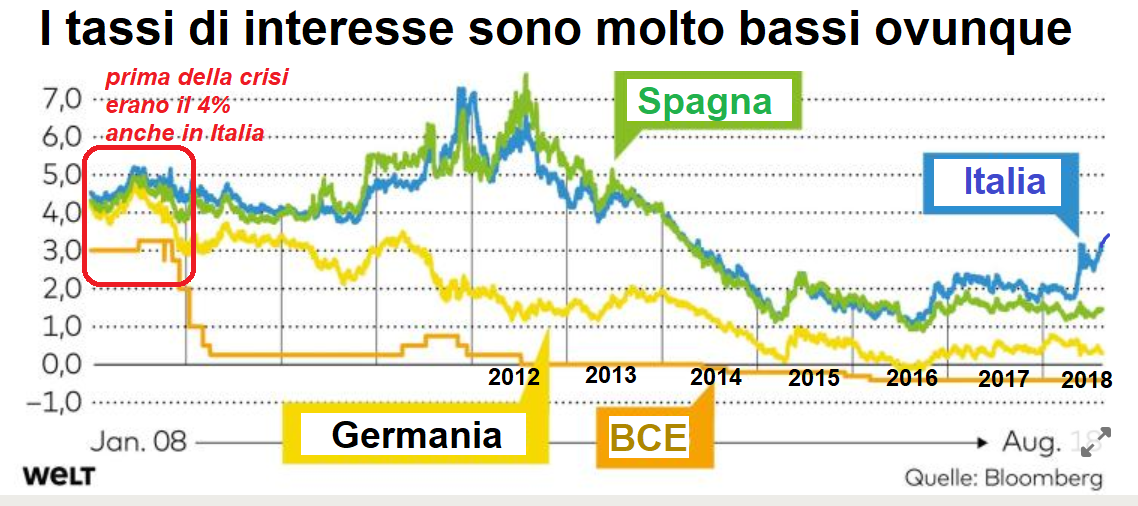 L’impatto di altri 100 punti di spread sul capitale delle banche è solo di ridurne il capitale da 12,5% a 11,8%. 







madds
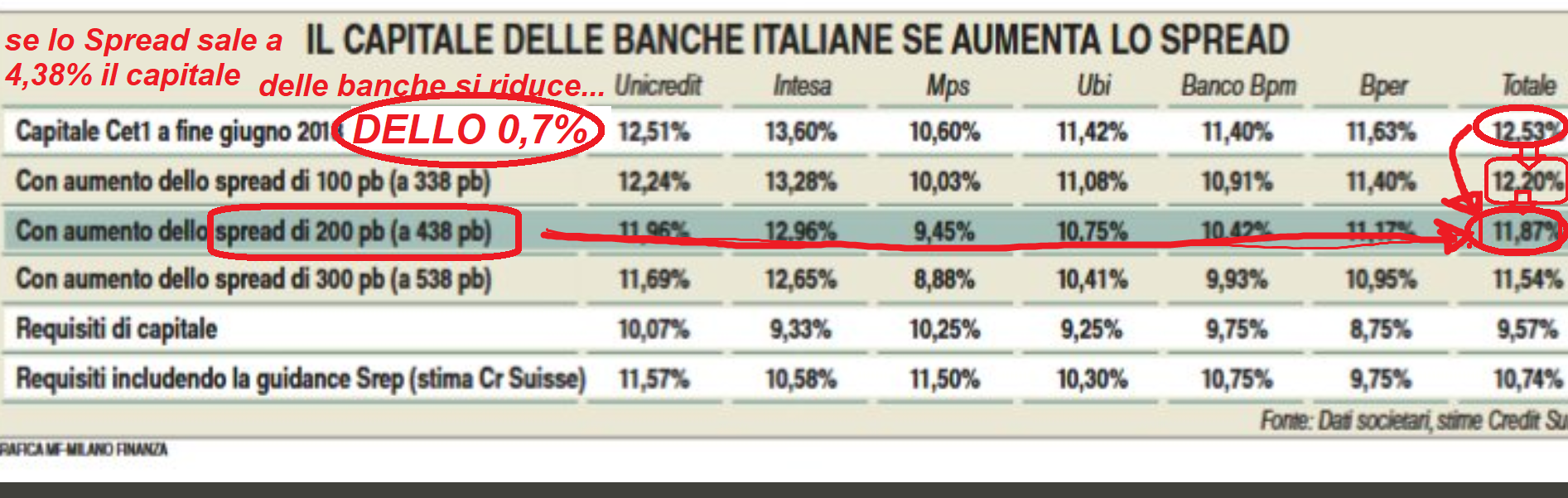 Perchè % del passivo del bilancio delle banche italiane fatta di bonds legati alla spread è minima
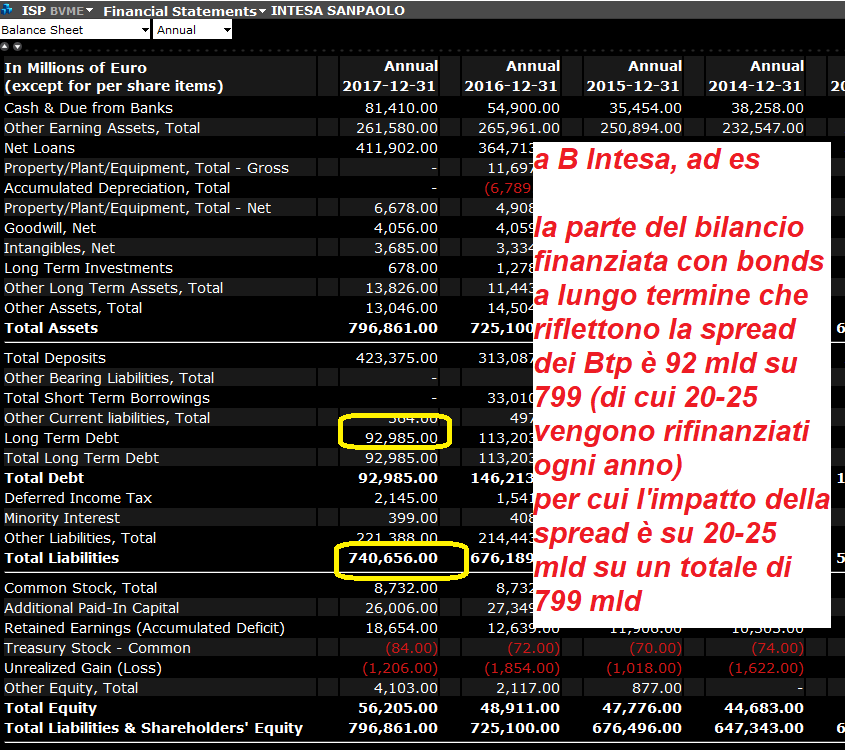 su 800 mld a bilancio B INTESA rffinanzia bonds a lungo termine nel 2019 per 25 mld
la Spread fa salire i mutui ? In Italia costano il 2%, fuori dall’europa tra il 3 e il 4% ....
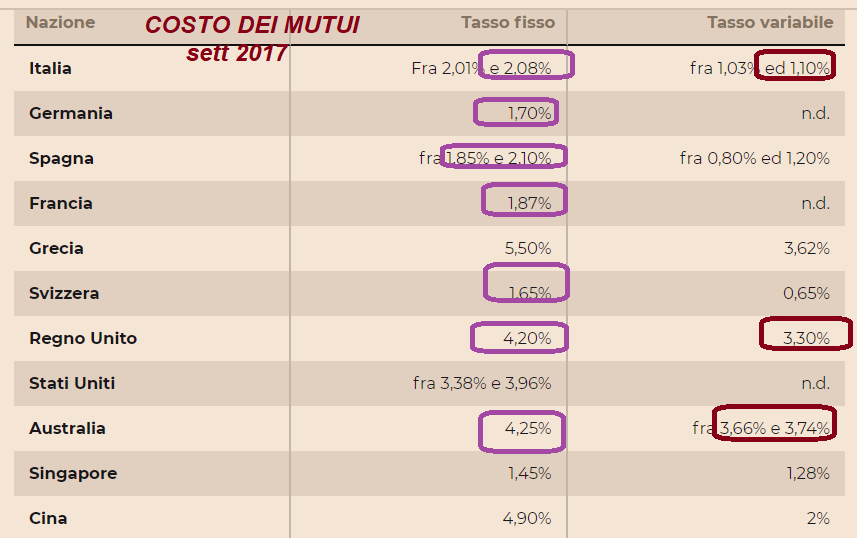 ANNULLARE 
IL DEBITO PUBBLICO COMPRATO 
DALLE BANCHE CENTRALI
prof Perotti, (ex advisor di Renzi)
“cancellare il debito comprato dalla Banca Centrale è come una partita di giro…”
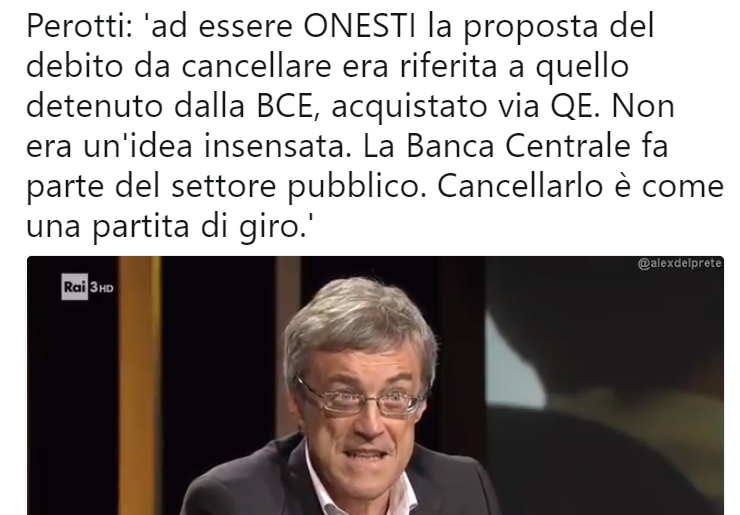 Anche Guido Brera, uno degli italiani più importanti in finanza (fondi hedge Kairos) concorda che non succederebbe nulla
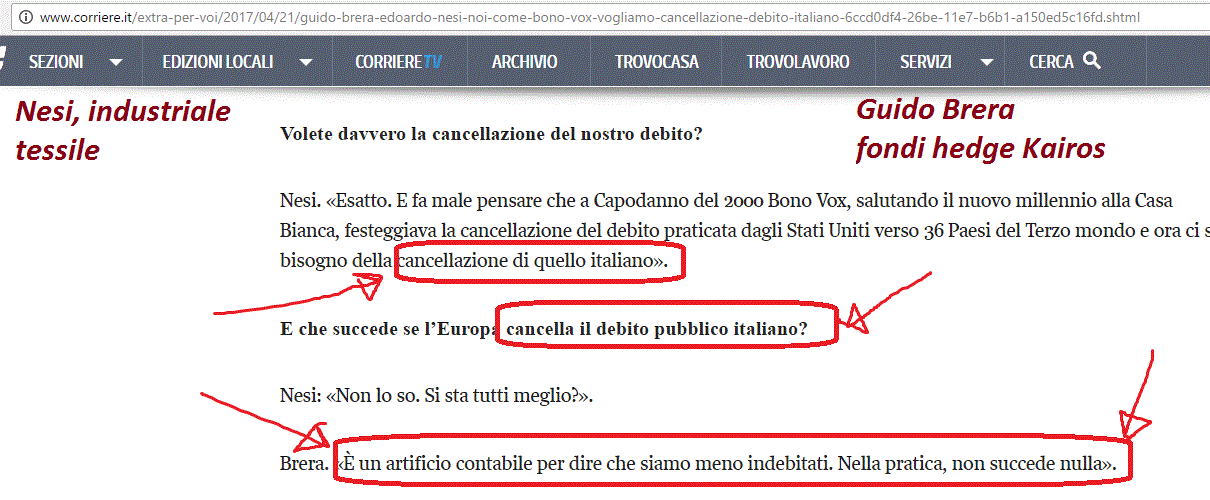 editor di Die Welt: “la BCE potrebbe continuare a stampare euro per ricomprare BTP e cancellarli
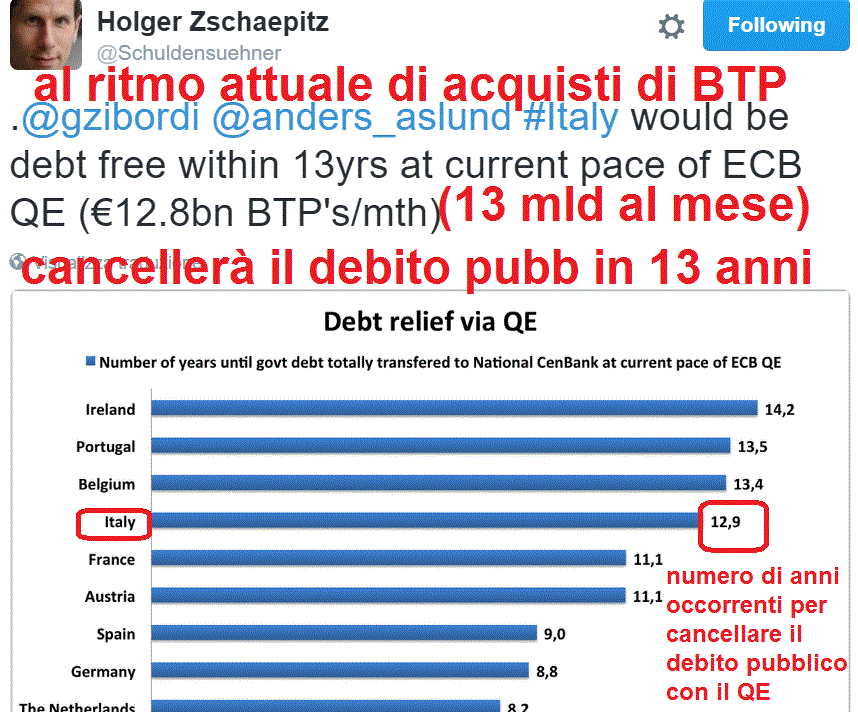 come riconosce ad es anche l’editor di economia di Die Welt in questa discussione su twitter...
il consigliere economico di Corbyn, Richard Murphy, dice che il debito pubblico vero è al netto di quello comprato dalla Bank of England
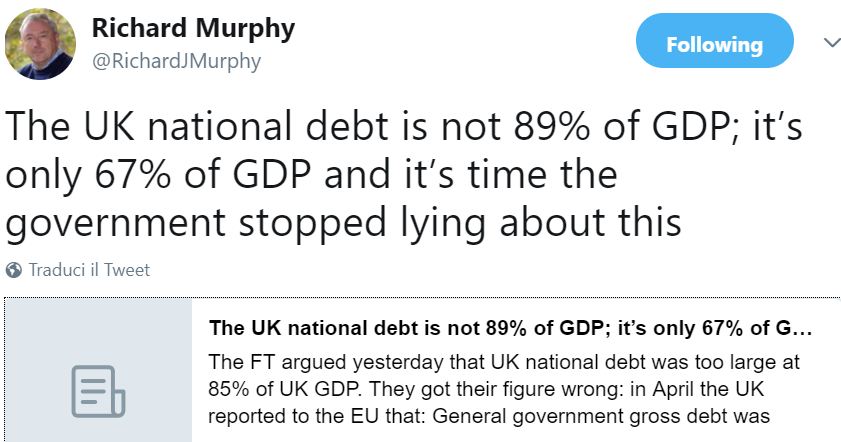 i prof di economia non vogliono sentire parlare del GIAPPONE
lo Stato spende il doppio di quanto tassa
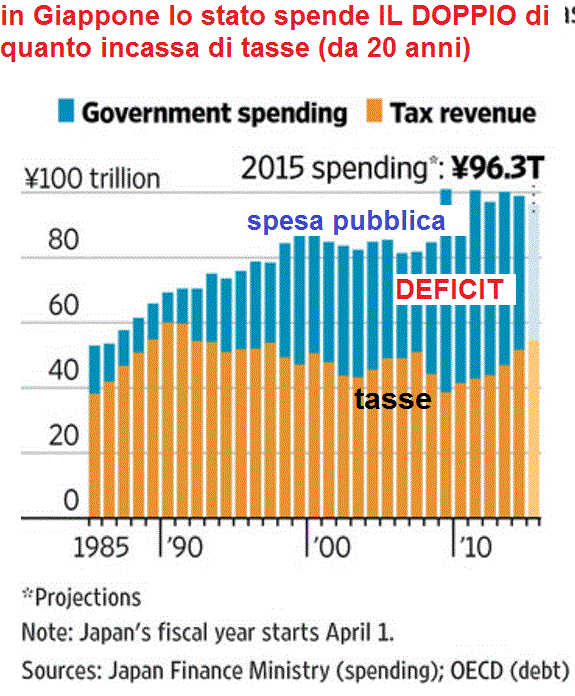 il Giappone non aumenta le tasse dal 1991….
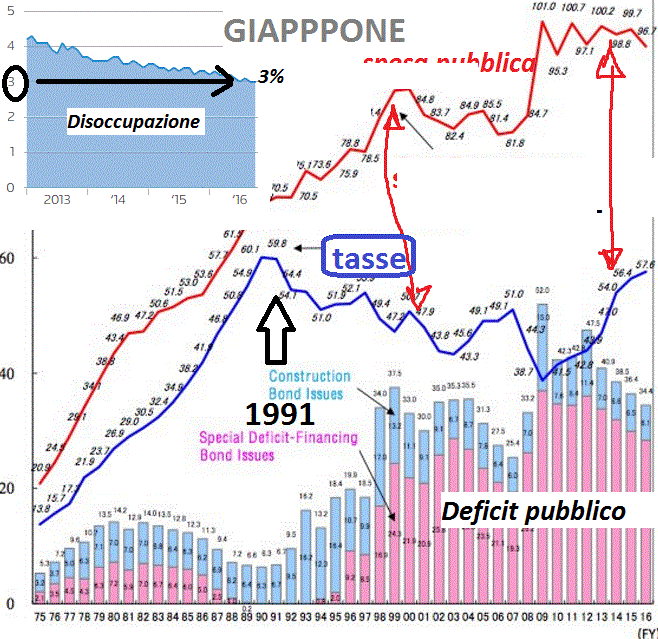 PIU’ IL DEBITO AUMENTA E MENO PAGHI  !
                     (In Giappone)
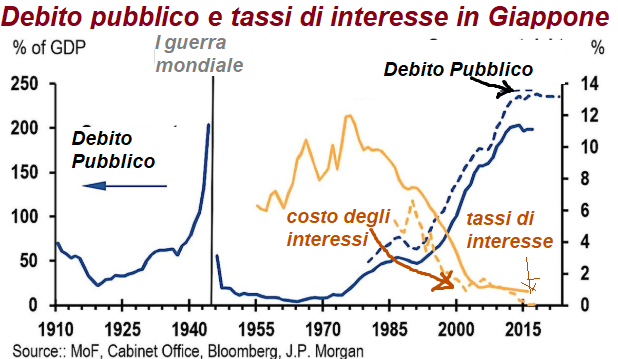 la Spread (differenza con la Germania) è alta ora perchè i tassi in Germania sono bassi !
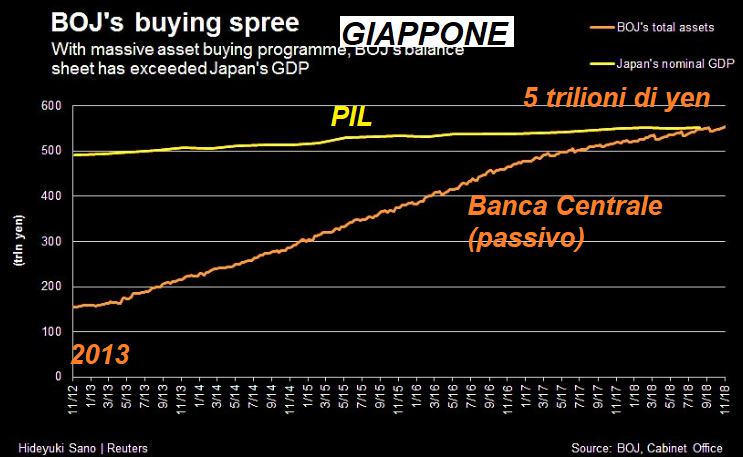 e tutto questo debito pubblico ha aiutato la crescita
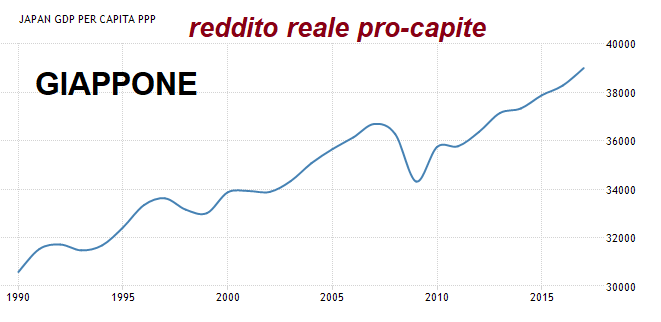 STIAMO ANDANDO IN RECESSIONE

la congiuntura è negativa e il mondo economico è pessimista e non ha fiducia
tutti gli indicatori economici italiani sono negativi (occupazione, produzione..)
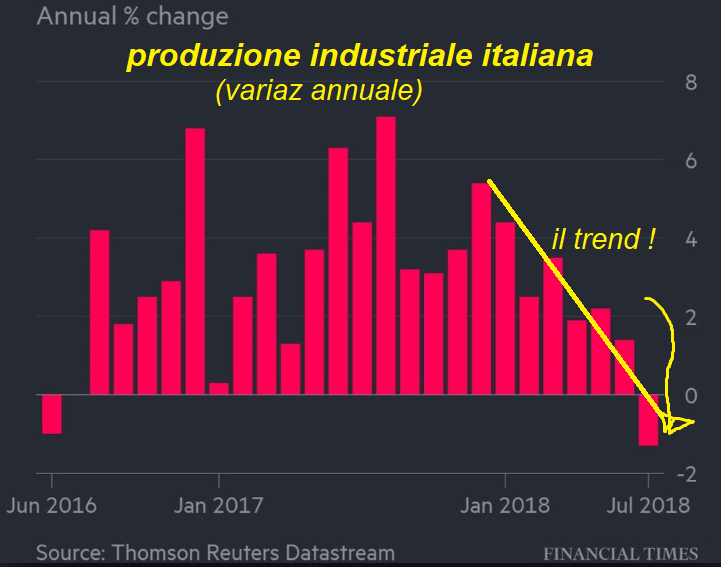 gli indicatori sull’attività e le aspettative delle imprese italiane indicano recessione in arrivo (sotto 50)
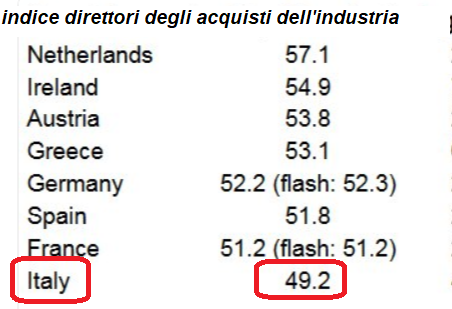 le aspettative delle imprese sulla situazione economica e le prospettive è peggiorato
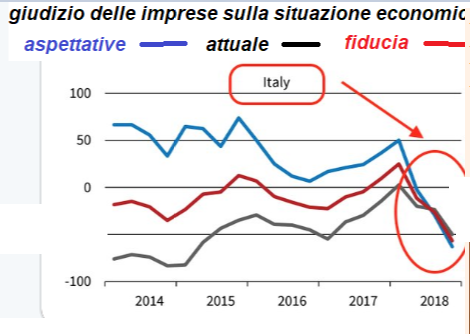 Da aprile il credito a famiglie e imprese è stato tagliato da 2,380 a 2,300 miliardi
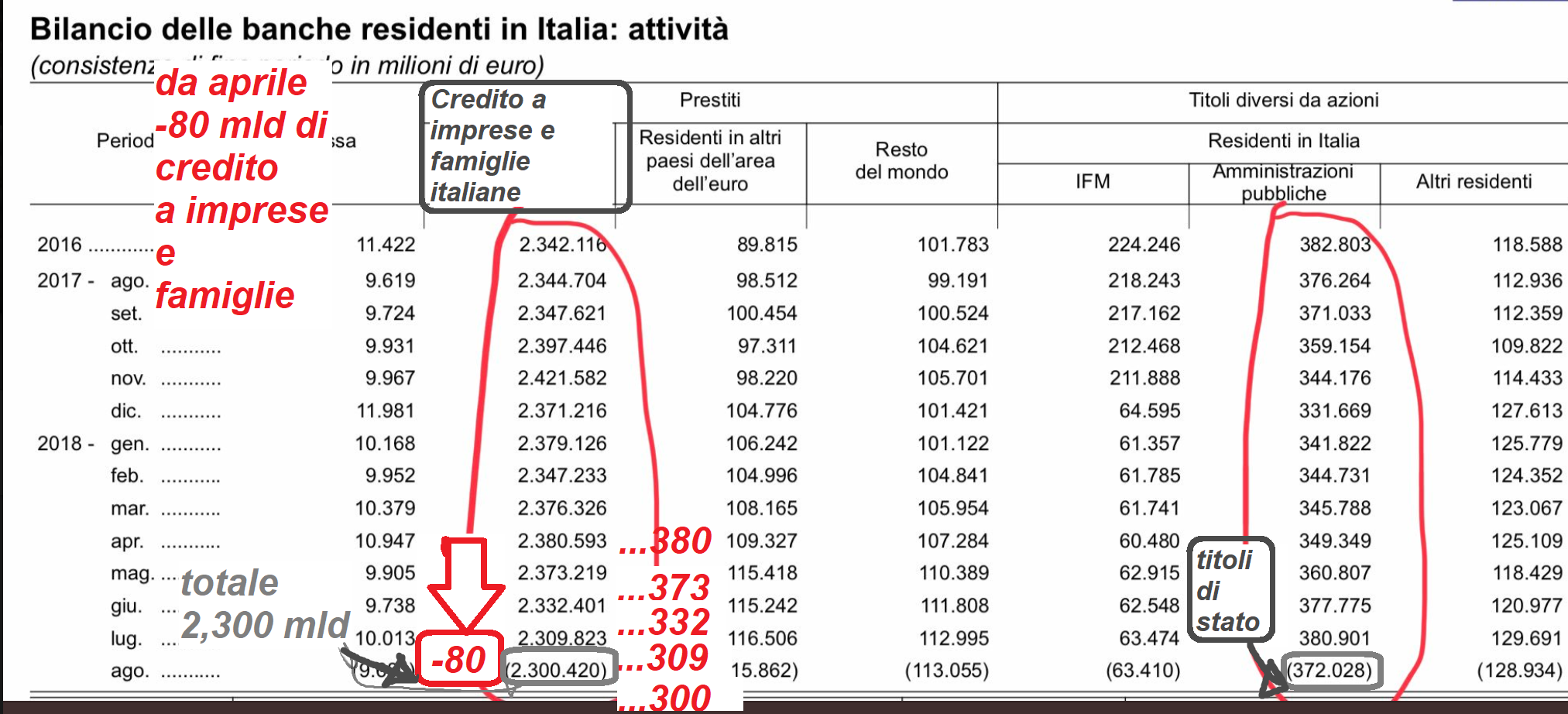 Come può però lo Stato italiano tornare a emettere moneta, senza la Lira ?

con una
Moneta Parallela, una “moneta fiscale” (emettendo crediti fiscali trasferibili)
il M5S ha parlato di introdurre una moneta fiscale
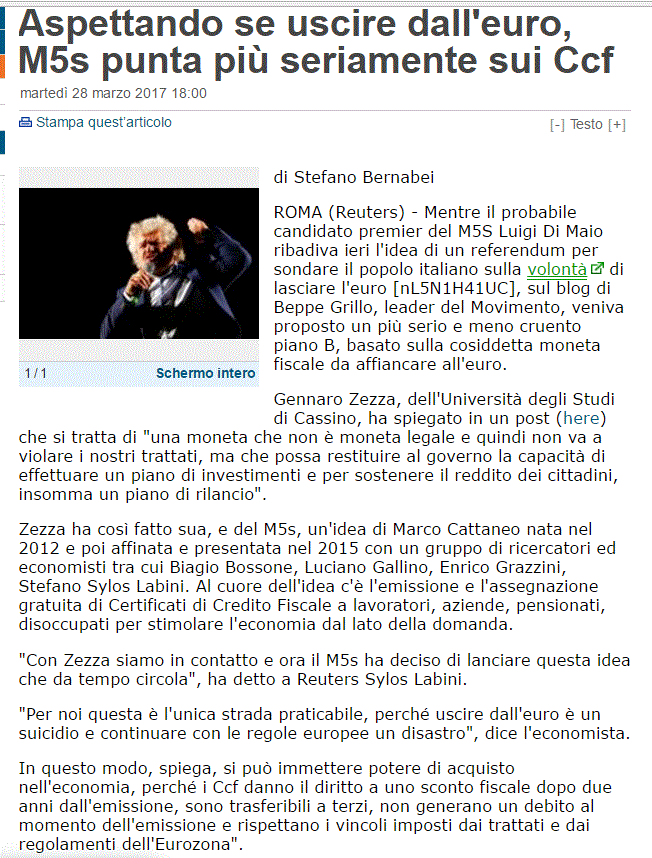 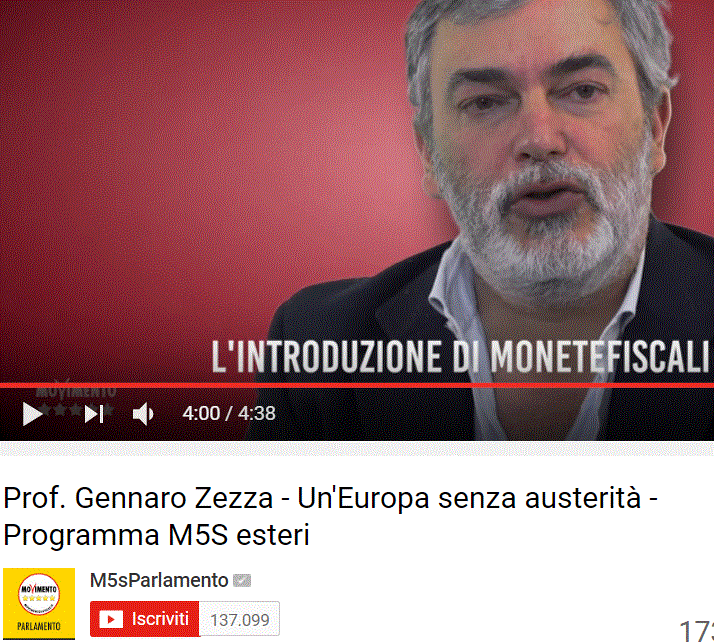 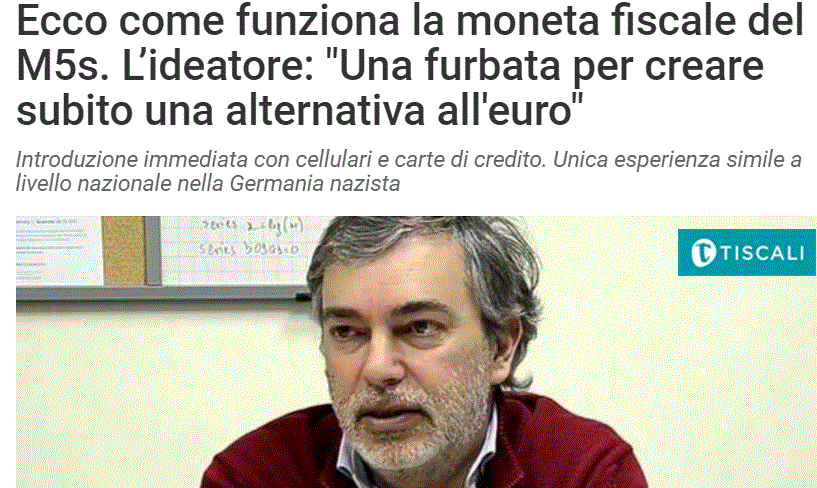 la Lega parla di moneta parallela tramite l’introduzione di “miniBot” a tasso di interesse zero, ma con cui puoi pagare le tasse
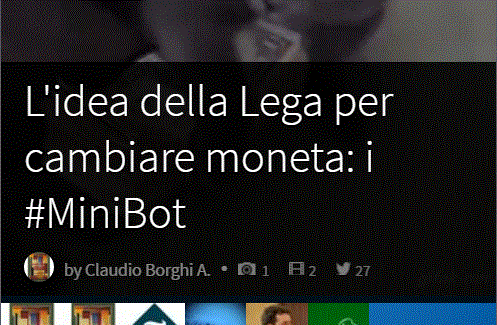 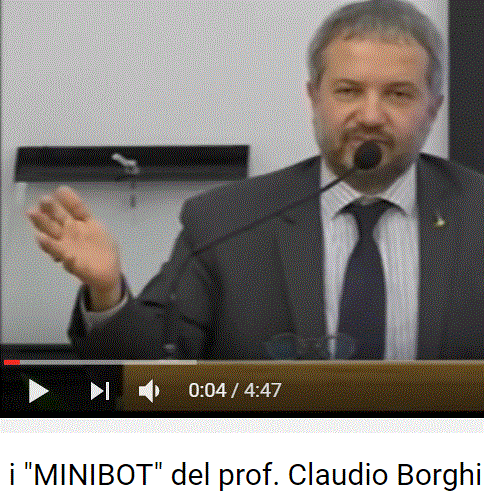 L’ufficio studi Mediobanca ha scritto un report in cui concordava su 40 mld di crediti fiscali
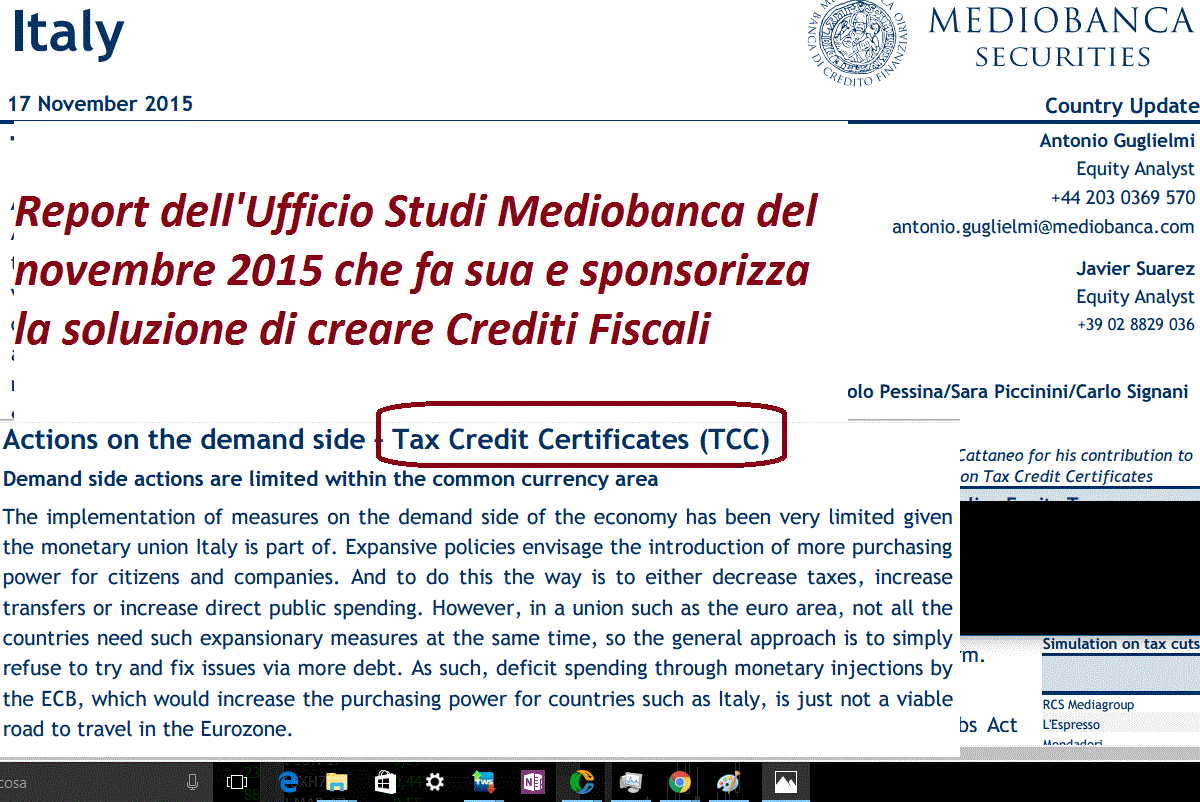 in due libri e centinaia di articoli online e su giornali è stata discussa l’introduzione di una moneta parallela fiscale

cioè tramite l’emissione di crediti (agevolazioni) fiscali trasferibili a imprese e famiglie
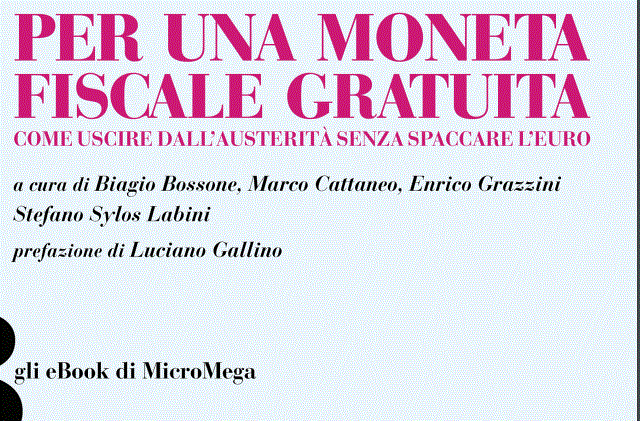 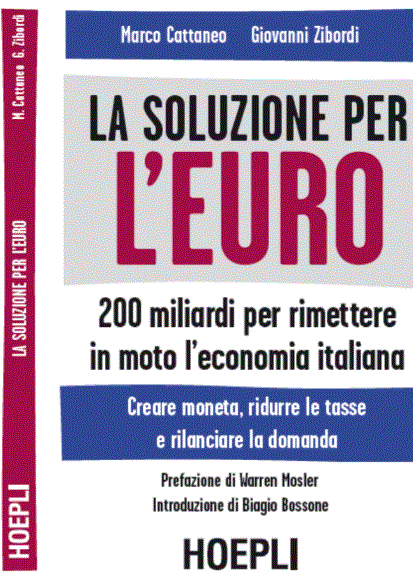 I prof. Amato, Fantacci e Zezza hanno formulato una proposta di Moneta Fiscale simile alla nostra
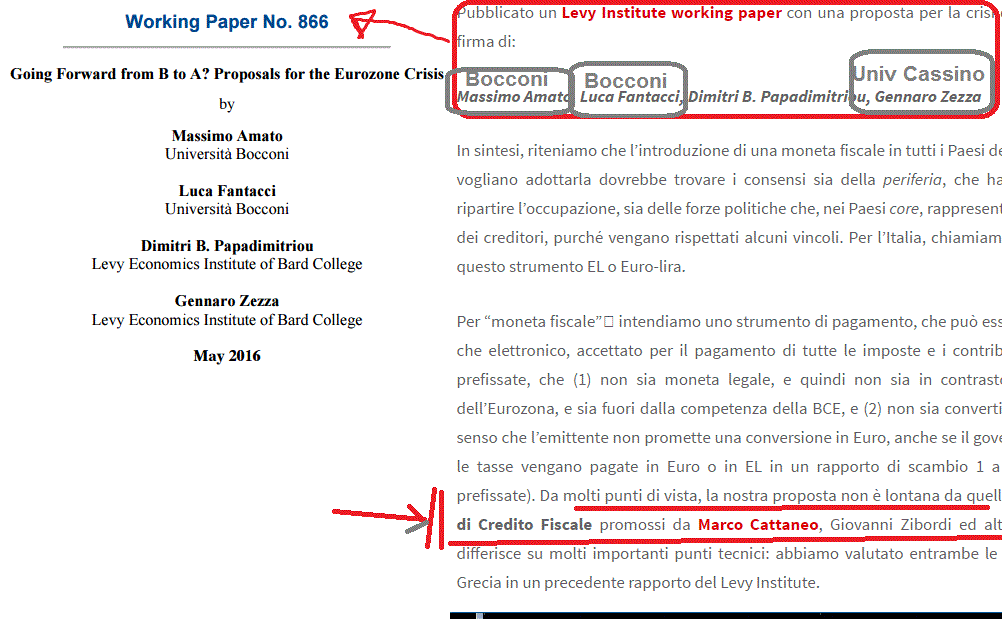 la Confindustria tedesca medie imprese  ha discusso la moneta fiscale parallela in un suo convegno
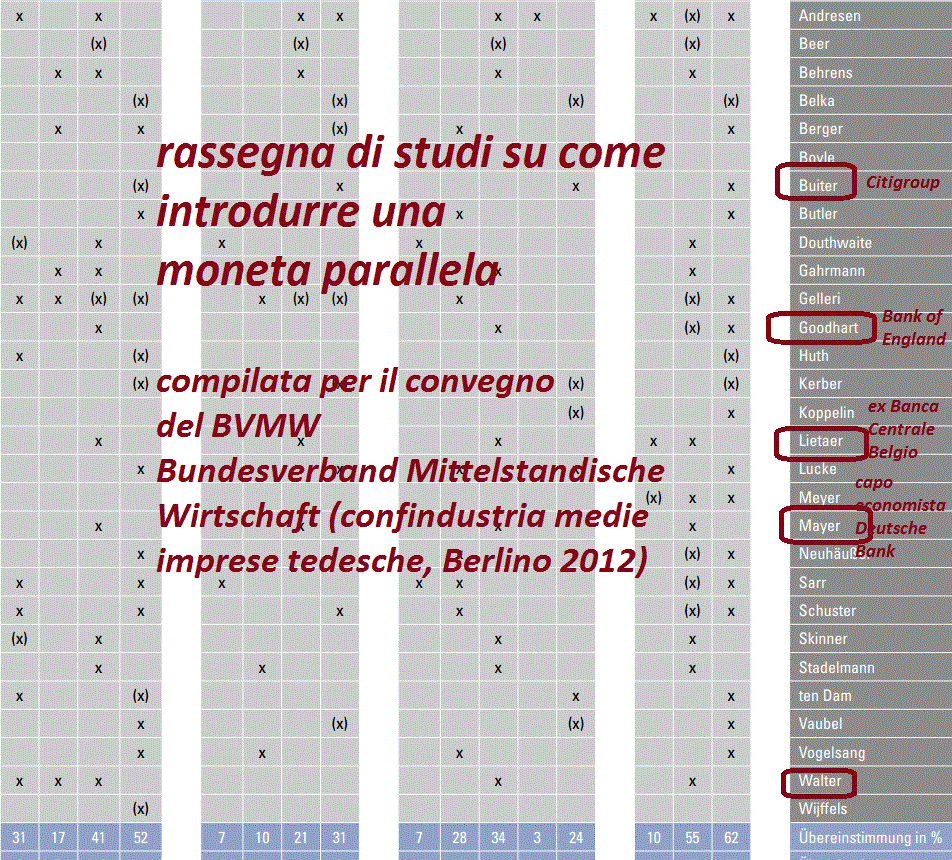 la Confindustria tedesca stessa nel 2012 studiava una moneta fiscale per i paesi del sud europa
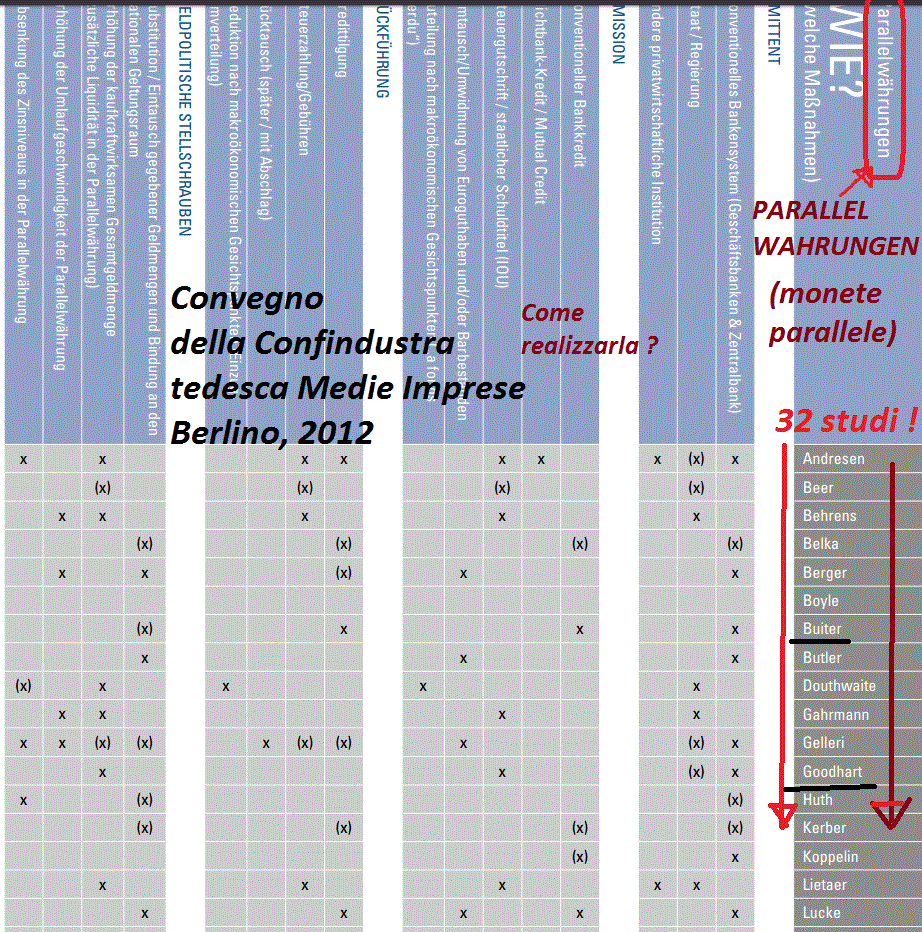 nel 2012 a Berlino
20 economisti presentano 32 studi sulla moneta parallela